Figure 4. Analysis of the anterograde tracing. (A) Reconstruction of confocal planes showing differences in “en ...
Cereb Cortex, Volume 26, Issue 3, March 2016, Pages 1287–1294, https://doi.org/10.1093/cercor/bhv280
The content of this slide may be subject to copyright: please see the slide notes for details.
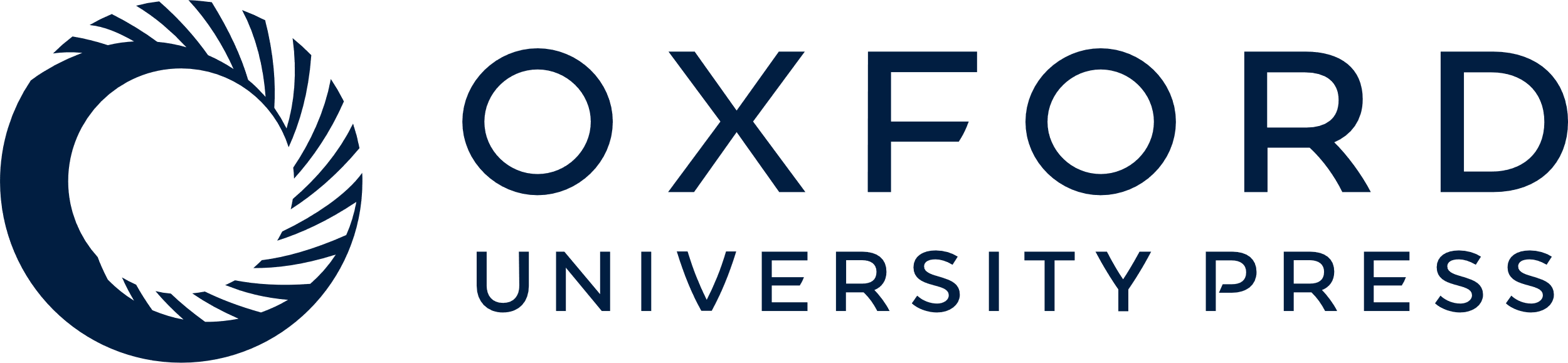 [Speaker Notes: Figure 4. Analysis of the anterograde tracing. (A) Reconstruction of confocal planes showing differences in “en passant” boutons in axonal segments from the BLA (BLA) of control and NVHL animals in Layer V of the PrL cortex and (B) IL cortex. (C) Graphs showing the density of axonal boutons per 10 µm in Layer V of PrL and (D) IL, and Layer II of PrL (E) and IL (F). Bars represent means ± SEM, n = 9 for the control group and 15 for the NVHL group (number of axons). Scale bar = 10 µm (t-test; P-values: *<0.05 and **<0.01).


Unless provided in the caption above, the following copyright applies to the content of this slide: © The Author 2015. Published by Oxford University PressThis is an Open Access article distributed under the terms of the Creative Commons Attribution Non-Commercial License (http://creativecommons.org/licenses/by-nc/4.0/), which permits non-commercial re-use, distribution, and reproduction in any medium, provided the original work is properly cited. For commercial re-use, please contact journals.permissions@oup.com]